How To Submit A Sample
NDSU Plant Diagnostic Lab
Selecting the Sample
Pick both affected and unaffected tissue
Preferably, get the margin between the two
If plants are small, get some healthy, some declining, and some severely affected
It helps to see what the plant is supposed to look like
Send entire plant(s) whenever feasible
Selecting the Sample
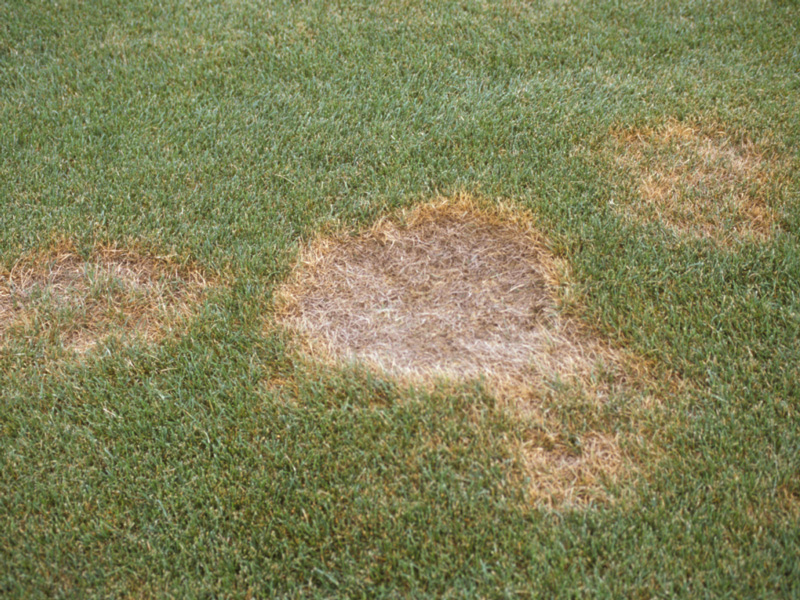 Packing the Sample
Wrap foliage in DRY paper towels
Wrap the roots in wet paper towels
Removing soil from roots can save you money on shipping and may improve sample quality
Put in sealed plastic bag
Paperwork
Sample submission forms are available online
1. Visit our webpage to find link
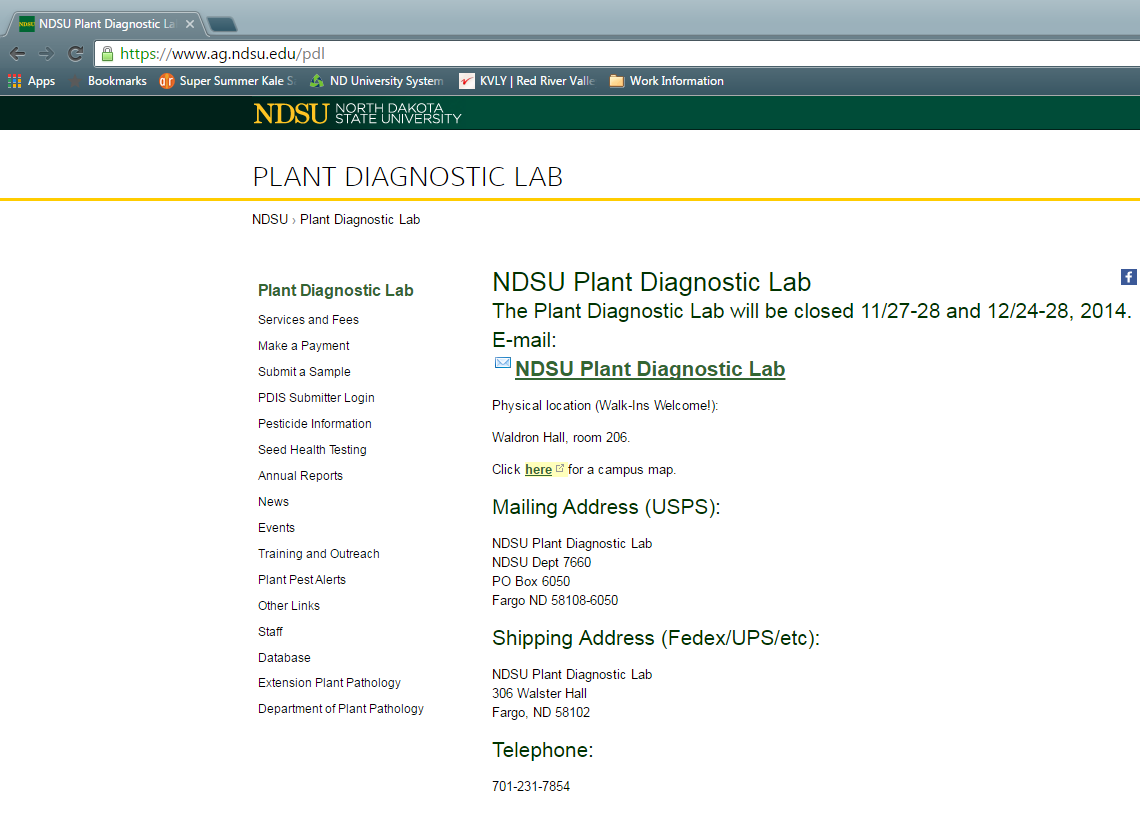 Sample Submission Form
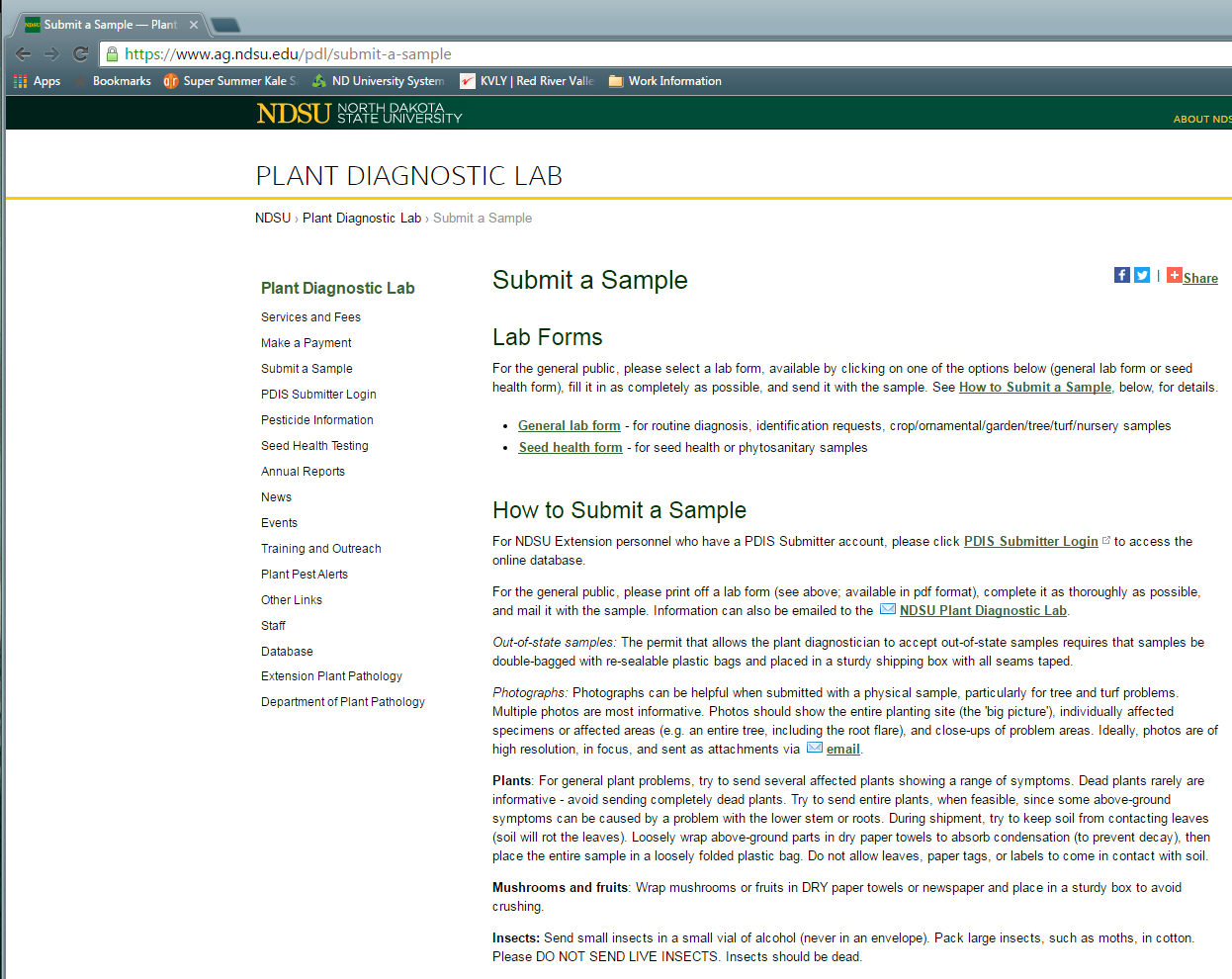 Submission Form
Sample submission forms are available online
Visit our webpage to find link
Fill out basic information (the form is a fillable PDF but handwriting is accepted!)
Submission Form
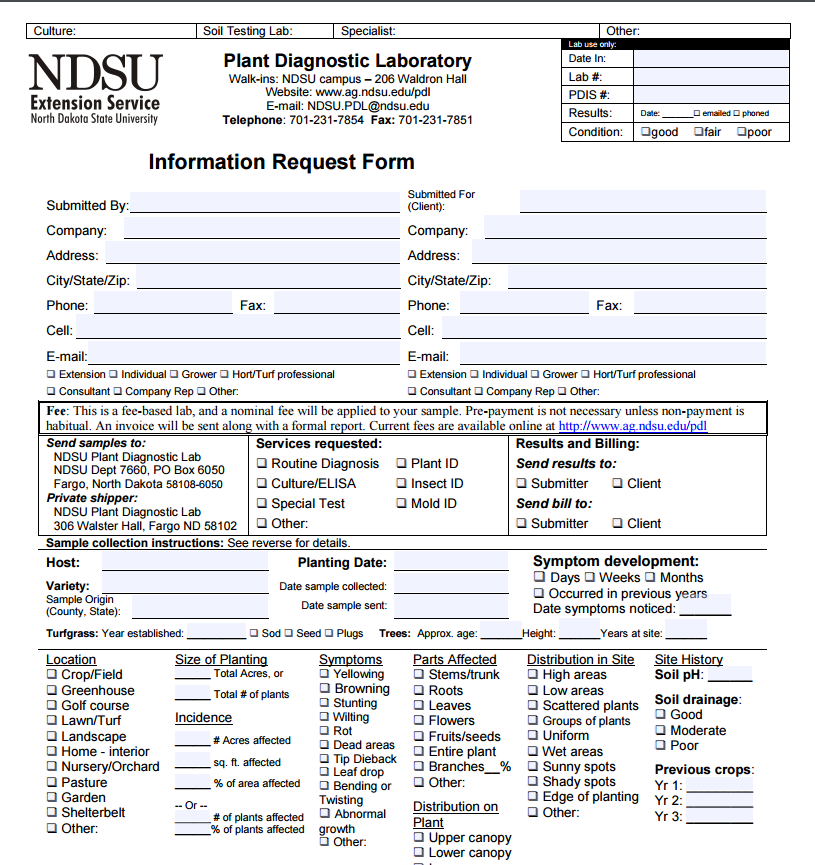 Sample submission forms are available online
Visit our webpage to find link
Fill out basic information (the form is a fillable PDF but handwriting is accepted!)
Submission Form
Sample submission forms are available online
Visit our webpage to find link
Fill out basic information (the form is a fillable PDF but handwriting is accepted!)
Write story or explain concerns on reverse side
Don’t worry about filling out every section of the form 
DO. NOT. PUT. FORM. IN. BAG. WITH. SAMPLE.  Thank you
Shipping the sample
The NDSU PDL has three addresses!
A walk-in location (206 Waldron Hall, NDSU Campus)
A USPS address that delivers to campus distribution
A shipping address that delivers to the Plant Pathology Departmental Office
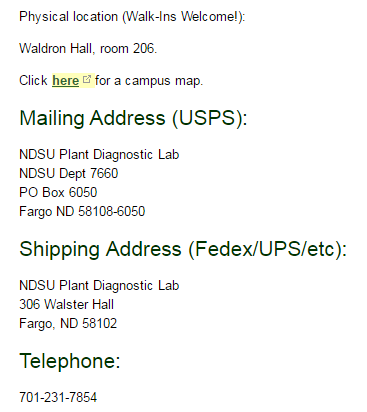 What to expect
Unbiased, professional results
Formal report 
Final diagnoses entered into national database (NPDN National Repository)
Turn around varies	
Easy/common samples during slow periods will be > 1 week, or even same day!
Difficult samples during peak times may take up to 2 weeks; turnaround greatly increased by:	
Culturing slow growing organisms
Abiotic disorders which resemble disease – it takes time to eliminate the likelihood of a disease
Unusual samples; we will try to schedule a consultation with specialists who are in and out of the field/office throughout the summer
Never hesitate to contact us for a status update
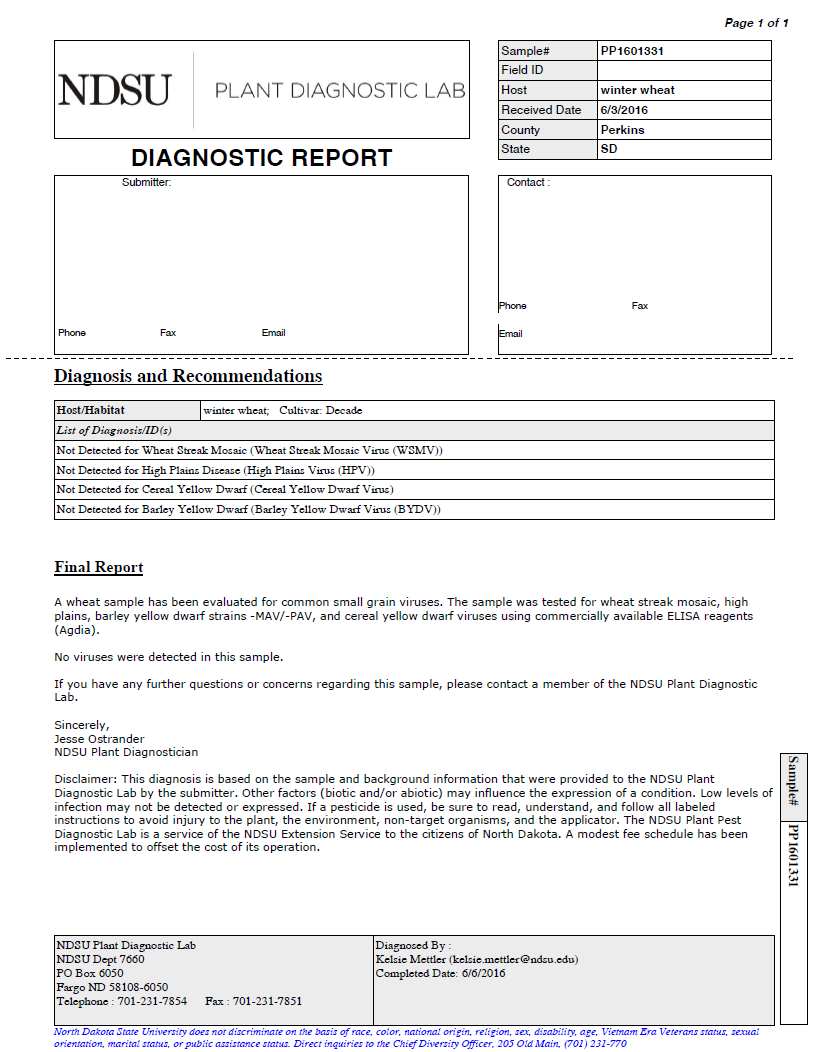 Final Words
Our main goal is to help you!
Following these guidelines will result in a higher quality sample which increases likelihood of us helping you
We aren't picky though – send us samples
More in-depth sample selection and shipping information on reverse of submission form and on our webpage under the “Submit a Sample” link (see slide 5)